ВОПРОСЫ ПРЕДСТАВЛЕНИЯ СВЕДЕНИЙ О ДОХОДАХ, РАСХОДАХ, ОБ ИМУЩЕСТВЕ И ОБЯЗАТЕЛЬСТВАХ ИМУЩЕСТВЕННОГО ХАРАКТЕРА ЗА 2016 ГОД
ФОРМА СПРАВКИ О ДОХОДАХ, РАСХОДАХ, ОБ ИМУЩЕСТВЕ И ОБЯЗАТЕЛЬСТВАХ ИМУЩЕСТВЕННОГО ХАРАКТЕРАутверждена Указом Президента РФ от 23.06.2014 г.  № 460
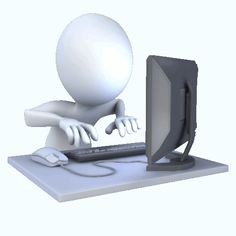 Методические рекомендации разработаны Минтрудом России с целью разъяснения отдельных ситуаций, возникающих при заполнении справок о доходах, расходах, об имуществе и обязательствах имущественного характера за 2016 год
[Speaker Notes: Данные Методические рекомендации разработаны с целью разъяснения отдельных ситуаций, возникающих при заполнении справок о доходах, расходах, об имуществе и обязательствах имущественного характера.]
СРОКИ ПРЕДСТАВЛЕНИЯ СПРАВКИ
Последний день предоставления СПРАВКИ в 2017 году31 МАРТА * - ДЛЯ ЛИЦ, ЗАМЕЩАЮЩИХ МУНИЦИПАЛЬНЫЕ ДОЛЖНОСТИ 28 АПРЕЛЯ* - ДЛЯ МУНИЦИПАЛЬНЫХ СЛУЖАЩИХ *При невозможности представить сведения лично рекомендуется направить их посредством почтовой связи
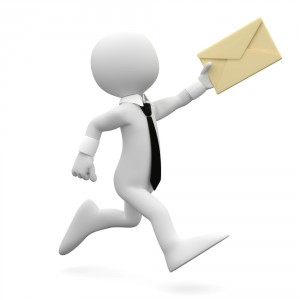 ПРИМЕР ЗАПОЛНЕНИЯ ТИТУЛЬНОГО ЛИСТА
В отдел муниципальной службы и кадров администрации МО ГО «Сыктывкар»
(указывается наименование кадрового подразделения федерального государственного органа, иного органа или организации)
 
СПРАВКАо доходах, расходах, об имуществе и обязательствах имущественного характера
Я, Иванов Петр Иванович, 15 октября 1968 г.р.,                                                                             ,
 
                                    паспорт 40 05 152684, выдан 12.03.2003 г. УВД г.Сыктывкара,               ,
(фамилия, имя, отчество, дата рождения, серия и номер паспорта, дата выдачи и орган, выдавший паспорт)
 
                           Администрация МО ГО «Сыктывкар», заместитель начальника                  .
 
(место работы (службы), занимаемая (замещаемая) должность; в случае отсутствия основного места работы
                                             отдела по финансово-экономической работе,                                   .
 (службы) – род занятий; должность, на замещение которой претендует гражданин (если применимо)
[Speaker Notes: Фамилия, имя и отчество гражданина, служащего указываются полностью, без сокращений в соответствии с документом, удостоверяющим личность. 

2) Дата рождения указывается в соответствии с записью в документе, удостоверяющим личность.

3) Паспортные данные указываются в соответствии  с документом, удостоверяющим личность гражданина.
  
4) Место службы и замещаемая должность указываются в соответствии с приказом о назначении и служебным контрактом (трудовым договором):  по состоянию на 31.12.2016 

При заполнении справки лицом, замещающим муниципальную должность на непостоянной основе, указывается муниципальная должность.]
зарегистрированный по адресу: 169311, Республика Коми, г.Ухта, пр-т.Ленина, д.1, кв.1  (167016, Республика Коми, г.Сыктывкар, ул.Катаева, д.5, кв.3),                                                                                                                      ,
                                      (адрес места регистрации)

сообщаю   сведения   о   доходах,   расходах   своих,  супруги   (супруга),
несовершеннолетнего ребенка (нужное подчеркнуть)
_________________________________________________________________________________
 (фамилия, имя, отчество, год рождения, серия и номер паспорта, дата выдачи и орган, выдавший паспорт)
___________________________________________________________________________
   (адрес места регистрации, основное место работы (службы), занимаемая
                          (замещаемая) должность)
___________________________________________________________________________
    (в случае отсутствия основного места работы (службы) - род занятий)
___________________________________________________________________________
___________________________________________________________________________
за    отчетный   период   с  1  января  2016 г.   по   31  декабря  2016 г.
об имуществе,  принадлежащем _Иванову Петру Ивановичу
                                                                           (фамилия, имя, отчество)
на   праве   собственности,   о   вкладах  в  банках,  ценных  бумагах,  об
обязательствах имущественного характера по состоянию на «31» декабря 2016 г.
[Speaker Notes: Адрес места регистрации указывается по состоянию на дату представления справки на основании записи в паспорте или ином документе, подтверждающем регистрацию по месту жительства (почтовый индекс, наименование субъекта Российской Федерации, района, города, иного населенного пункта, улицы, номер дома и квартиры). При наличии временной регистрации ее адрес указывается в скобках. В случае если служащий не проживает по адресу места регистрации, в скобках указывается адрес фактического проживания.

При отсутствии постоянной регистрации указывается временная (по паспорту).]
ПРИМЕР ЗАПОЛНЕНИЯ ТИТУЛЬНОГО ЛИСТА 
НА СУПРУГУ СЛУЖАЩЕГО
В отдел муниципальной службы и кадров администрации МО ГО «Сыктывкар»
(указывается наименование кадрового подразделения федерального государственного органа, иного органа или организации)
 
СПРАВКАо доходах, расходах, об имуществе и обязательствах имущественного характера
Я, Иванов Петр Иванович, 15 октября 1968 г.р.,                                                                             ,
 
                                    паспорт 40 05 152684, выдан 12.03.2003 г. УВД г.Сыктывкара,               ,
(фамилия, имя, отчество, дата рождения, серия и номер паспорта, дата выдачи и орган, выдавший паспорт)
 
                           Администрация МО ГО «Сыктывкар», заместитель начальника                  .
 
(место работы (службы), занимаемая (замещаемая) должность; в случае отсутствия основного места работы
                                             отдела по финансово-экономической работе,                                   .
 (службы) – род занятий; должность, на замещение которой претендует гражданин (если применимо)
[Speaker Notes: БЕЗ ИЗМЕНЕНИЙ]
зарегистрированный по адресу: 167016, Республика Коми, г.Сыктывкар, ул.Катаева, д.5, кв.3 кв.1 (167016, Республика Коми, г.Сыктывкар, ул.Катаева, д.5, кв.3),                                                                                                                     ,
                                                        (адрес места регистрации)

сообщаю   сведения   о   доходах,   расходах   своих,  супруги   (супруга),
несовершеннолетнего ребенка (нужное подчеркнуть)
                   Ивановой Марии Николаевны, 12.11.1970 г.р., ,                     паспорт 41 06 132679, выдан 05.03.2001 г. УВД г.Сыктывкара,                     .                                                             
фамилия, имя, отчество, год рождения, серия и номер паспорта, дата выдачи и орган, выдавший паспорт)
                          167016, Республика Коми, г.Сыктывкар, ул.Катаева, д.5, кв.3,                  . 
                                       ООО «АВС», менеджер по продажам                                              .
   (адрес места регистрации, основное место работы (службы), занимаемая
                          (замещаемая) должность) (в случае отсутствия основного места работы (службы) - род занятий)
за    отчетный   период   с  1  января  2016 г.   по   31  декабря  2016 г.
об имуществе,  принадлежащем _Ивановой Марии Николаевне       
                                                                           (фамилия, имя, отчество)
на   праве   собственности,   о   вкладах  в  банках,  ценных  бумагах,  об
обязательствах имущественного характера по состоянию на «31» декабря 2016 г.
ПРИМЕР ЗАПОЛНЕНИЯ ТИТУЛЬНОГО ЛИСТА 
НА НЕСОВЕРШЕННОЛЕТНЕГО РЕБЕНКА
В отдел муниципальной службы и кадров администрации МО ГО «Сыктывкар»
(указывается наименование кадрового подразделения федерального государственного органа, иного органа или организации)
 
СПРАВКАо доходах, расходах, об имуществе и обязательствах имущественного характера
Я, Иванов Петр Иванович, 15 октября 1968 г.р.,                                                                             ,
 
                                    паспорт 40 05 152684, выдан 12.03.2003 г. УВД г.Сыктывкара,               ,
(фамилия, имя, отчество, дата рождения, серия и номер паспорта, дата выдачи и орган, выдавший паспорт)
 
                           Администрация МО ГО «Сыктывкар», заместитель начальника                  .
 
(место работы (службы), занимаемая (замещаемая) должность; в случае отсутствия основного места работы
                                             отдела по финансово-экономической работе,                                   .
 (службы) – род занятий; должность, на замещение которой претендует гражданин (если применимо)
[Speaker Notes: БЕЗ ИЗМЕНЕНИЙ]
зарегистрированный по адресу: 167016, Республика Коми, г.Сыктывкар, ул.Катаева, д.5, кв.3 кв.1 (167016, Республика Коми, г.Сыктывкар, ул.Катаева, д.5, кв.3)                                                                                                                     ,
                                                        (адрес места регистрации)

сообщаю   сведения   о   доходах,   расходах   своих,  супруги   (супруга),
несовершеннолетнего ребенка (нужное подчеркнуть)
                   Иванова Егора Петровича, 16.02.2009 г.р., ,                    свидетельство о рождении I-EA 798236, выдано 21.02.2009 г.                       .  
    территориальным органом записи актов гражданского состояния  г.Сыктывкара   .
          Управления записи актов гражданского состояния Республики Коми,               .                                                
фамилия, имя, отчество, год рождения, серия и номер паспорта, дата выдачи и орган, выдавший паспорт)
                          167016, Республика Коми, г.Сыктывкар, ул.Катаева, д.5, кв.3                . 
                                                        МАУО «СОШ №12», учащийся                                           .                                                                                                  .   
   (адрес места регистрации, основное место работы (службы), занимаемая
                          (замещаемая) должность) (в случае отсутствия основного места работы (службы) - род занятий)
за    отчетный   период   с  1  января  2016 г.   по   31  декабря  2016 г.
об имуществе,  принадлежащем _Иванову  Егору  Петровичу       
                                                                           (фамилия, имя, отчество)
на   праве   собственности,   о   вкладах  в  банках,  ценных  бумагах,  об
обязательствах имущественного характера по состоянию на «31» декабря 2016 г.
[Speaker Notes: Сведения о роде занятий  - наименование учебного заведения в соответствии с Уставом учебного заведения.]
ПРИМЕР ЗАПОЛНЕНИЯ РАЗДЕЛА 1 «СВЕДЕНИЯ О ДОХОДАХ»
[Speaker Notes: Сведения о доходах представляются за отчетный период с 1 января 2016 года   по 31 декабря 2016 года.
При заполнении справки не следует руководствоваться содержанием термина "доход", определенным в статье 41 Налогового кодекса Российской Федерации. В справке под "доходом" понимаются любые денежные поступления служащего, его супруги (супруга) и несовершеннолетних детей в наличной или безналичной форме в 2016 году. 
Полученные доходы, в том числе по основному месту работы, указываются без вычета налога на доходы физических лиц.
Не предусмотрено указание товаров и услуг, полученных в натуральной форме


ДОХОД ПО ОСНОВНОМУ МЕСТУ РАБОТЫ  - пункт 1
Указанию подлежит общая сумма дохода, содержащаяся в справке по форме N 2-НДФЛ, выдаваемой по месту службы (работы) (графа 5.1 "Общая сумма дохода").
Если замещение муниципальной  должности, поступление на муниципальную службу состоялось в 2016 году (смена основного места работы), доход, полученный по предыдущему месту работы, указывается в строке «Иные доходы". При этом в графе "вид дохода" указывается предыдущее место работы.
 
Представление сведений в отношении лица, зарегистрированного в качестве индивидуального предпринимателя, применяющего специальные налоговые режимы:
1) при применении системы налогообложения в виде единого налога на вмененный доход для отдельных видов деятельности (ЕНВД) в качестве "дохода" указывается величина вмененного дохода;
2) при применении упрощенной системы налогообложения (УСН):
если объектом налогообложения является "доходы", то в качестве "дохода" указывается сумма полученных доходов за налоговый период (налоговая база), которая подлежит указанию в налоговой декларации по налогу, уплачиваемому в связи с применением УСН;
если объектом налогообложения является "доходы, уменьшенные на величину расходов", то в качестве "дохода" указывается сумма полученных доходов за налоговый период, которая подлежит указанию в налоговой декларации по налогу, уплачиваемому в связи с применением УСН.
При этом служащий может представить пояснения по существу доходов от предпринимательской деятельности, полученных им или членами его семьи, и приложить их к справке.

При заполнении данного раздела лицом, замещающим муниципальную должность на непостоянной основе, указывается доход по основному месту работы.

ДОХОД ОТ ПЕДАГОГИЧЕСКОЙ ДЕЯТЕЛЬНОСТИ - пункт 2
Если педагогическая или научная деятельность являлась деятельностью по основному месту работы (например, супруга служащего либо сам гражданин в отчетном периоде работали преподавателем в образовательной организации), то сведения о полученных от нее доходах следует указывать в графе "Доход по основному месту работы", а не в графе "Доход от педагогической и научной деятельности".

ДОХОДЫ ОТ ВКЛАДОВ В БАНКАХ И ИНЫХ КРЕДИТНЫХ ОРГАНИЗАЦИЯХ - пункт 4
Общая сумма доходов, полученных (начисленных) в 2016 г. в виде % по любым вкладам (счетам) в банках и иных кредитных организациях, вне зависимости от их вида и валюты, а также доходы от вкладов (счетов), закрытых в 2016 г. 
Доход, полученный в иностранной валюте, указывается в рублях по курсу Банка России на каждую дату получения дохода. Датой получения дохода по вкладам в банках в иностранной валюте является день выплаты дохода, либо его начисление (капитализация), в том числе день перечисления дохода на счет служащего либо по его поручению на счет третьих лиц. Сведения об официальных курсах валют на заданную дату, устанавливаемых Центральным банком Российской Федерации, доступны на официальном сайте Банка России по адресу: http://www.cbr.ru/currency_base/daily.aspx.
 
ДОХОД ОТ ЦЕННЫХ БУМАГ И ДОЛЕЙ УЧАСТИЯ В КОММЕРЧЕСКИХ ОРГАНИЗАЦИЯХ - пункт 5
Сумма доходов от ценных бумаг и долей участия в коммерческих организациях, в том числе при владении инвестиционным фондом, включающая:
1) дивиденды, полученные служащим, членом его семьи - акционером (участником) от соответствующей организации;
2) доход от операций с ценными бумагами, в том числе доход от погашения сберегательных сертификатов, который выражается в величине суммы финансового результата. 
Указанию подлежат также сведения о ценных бумагах, переданным в доверительное управление.

ИНЫЕ ДОХОДЫ - пункт 6п.53 Методических рекомендаций – расширенный перечень видов иных доходов. Наиболее часто не указываются такие виды доходов как:
     Государственный сертификат на материнский (семейный) капитал, если в отчетном периоде был реализован целиком или частично.
Денежные средства полученные в порядке дарения или наследования.
Денежные средства полученные в качестве оплаты товаров.
Алименты.

В строке 6 "Иные доходы" не указываются сведения о видах доходов, обозначенных в п.55 Методических рекомендаций. Например: 
социальный, имущественный налоговый вычет, 
бонусные баллы ("кэшбэк сервис"), бонусы на накопительных дисконтных картах, начисленных банками и иными организациями за пользование их услугами, в том числе в виде денежных средств;
возврата налога на добавленную стоимость, уплаченного при совершении покупок за границей, по чекам Tax-free;
вознаграждения донорам за сданную кровь, ее компоненты (и иную помощь) при условии возмездной сдачи;

Нулевой или отрицательный доход (нулевой или отрицательный финансовый результат) в справке не указывается.]
ПРИМЕР ЗАПОЛНЕНИЯ РАЗДЕЛА 2 «СВЕДЕНИЯ О РАСХОДАХ»
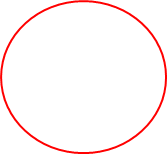 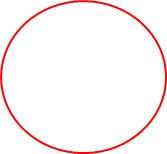 [Speaker Notes: Заполняется только в случае, если с 1.01.2016 по 31.12.2016 работником, его супругой (супругом) и несовершеннолетними детьми совершена сделка (сделки) по приобретению земельного участка, другого объекта недвижимости, транспортного средства, ценных бумаг,  и сумма такой сделки (сделок) превышает общий доход данного лица и его супруги (супруга) (без учета доходов несовершеннолетних детей) за три последних года – 2013, 2014 и 2015 годы. 

Доход несовершеннолетнего ребенка при расчете общего дохода не учитывается.

В случае, если сведения о расходах представляются, например, за 2016 г. и по состоянию на 31 декабря 2016 г. служащий уже не состоял в браке, то расчет суммы общего дохода осуществляется только исходя из дохода служащего. При этом в качестве источника получения средств, за счет которых приобретено имущество, в справке может быть указан доход бывшей супруги служащего, несовершеннолетнего ребенка. Для его подтверждения могут быть рассмотрены справки супруги, несовершеннолетних детей, которые представлялись служащим (работником) в период нахождения в браке (за 2013, 2014, 2015 гг.).

 Раздел 2 «Сведения о расходах» не заполняется в следующих случаях:
объект недвижимости, транспортное средство, ценные бумаги приобретены в результате совершения безвозмездной сделки (наследование, дарение);
проведение государственной регистрации права на недвижимое имущество без совершения сделки по его приобретению (например, возведение жилого дома на земельном участке).

Указываются наименование и реквизиты документа, являющегося законным основанием для возникновения права собственности. Копии документов прилагаются к справке и являются ее неотъемлемой частью .

П. 64 Методических указаний  определяет примеры источников получения средств, за счет которых приобретено имущество, например:
1) доход по основному месту работы служащего (работника), его супруги (супруга);
2) доход от иной разрешенной законом деятельности;
3) доход от вкладов в банках и иных кредитных организациях;
4) накопления за предыдущие годы;
5) наследство;
6) дар;
7) заем;
8) ипотека;
9) иные кредитные обязательства;
10) доход от продажи имущества;
11) доход от сдачи имущества в аренду;
12) единовременная субсидия на приобретение жилого помещения и иные аналогичные выплаты, например, денежные средства, полученные участником накопительно-ипотечной системы жилищного обеспечения военнослужащих;
13) средства материнского (семейного) капитала;
14) иные виды доходов.]
ПРИМЕР ЗАПОЛНЕНИЯ РАЗДЕЛА 3 «СВЕДЕНИЯ ОБ ИМУЩЕСТВЕ» 
ПОДРАЗДЕЛ 3.1 «НЕДВИЖИМОЕ ИМУЩЕСТВО»
[Speaker Notes: Указываются все объекты недвижимости, принадлежащие на праве собственности, независимо от местонахождения (любой субъект России или иного государства) и времени приобретения.
Указывается также недвижимое имущество: полученное в порядке наследования (выдано свидетельство о праве на наследство)  или по решению суда, которое вступило в силу, право собственности на которое не зарегистрировано в установленном порядке (не осуществлена регистрация в Росреестре).

ВИД СОБСТВЕННОСТИ 
При заполнении справки для совместной собственности дополнительно указываются иные лица, в собственности которых находится имущество (фамилия, имя и отчество физического лица или наименование организации). Для долевой собственности указывается доля лица, сведения об имуществе которого представляются.

ПЛОЩАДЬ Если недвижимое имущество принадлежит служащему на праве совместной собственности (без определения долей) или долевой собственности, указывается общая площадь данного объекта, а не площадь доли.

ЗЕМЕЛЬНЫЕ УЧАСТКИ 
При наличии в собственности жилого или дачного дома, гаража должен быть указан соответствующий земельный участок, на котором он расположен. Данный земельный участок в зависимости от наличия зарегистрированного права собственности подлежит указанию в разделе «Недвижимое имущество» или «Объекты недвижимого имущества, находящиеся в пользовании».

Не подлежит указанию земельный участок под многоквартирным домом, а также под надземными или подземными гаражными комплексами, в том числе многоэтажными.

! Обязанность сообщать сведения об источнике средств, за счет которых приобретено имущество, находящееся за пределами территории Российской Федерации, распространяется на следующих лиц:
глав городских округов, глав муниципальных районов, глав иных муниципальных образований, исполняющих полномочия глав местных администраций, глав местных администраций;
депутатов представительных органов муниципальных районов и городских округов, осуществляющих свои полномочия на постоянной основе, депутатов, замещающих должности в представительных органах муниципальных районов и городских округов;
супруг (супругов) и несовершеннолетних детей вышеуказанных лиц.

Обязанность сообщать сведения об источнике средств, за счет которых приобретено недвижимое имущество, распространяется только в отношении имущества, находящегося исключительно за пределами территории Российской Федерации. Сведения о вышеуказанном источнике отображаются в справке ежегодно, вне зависимости от года приобретения имущества.]
ПРИМЕР ЗАПОЛНЕНИЯ РАЗДЕЛА 3 «СВЕДЕНИЯ ОБ ИМУЩЕСТВЕ» 
ПОДРАЗДЕЛ 3.2 «ТРАНСПОРТНЫЕ СРЕДСТВА»
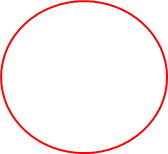 [Speaker Notes: Указываются сведения о транспортных средствах:
находящихся в собственности, независимо от времени и места приобретения (любой субъект РФ и государство). 
переданные в пользование по доверенности, 
находящиеся в угоне, 
 в залоге у банка, 
полностью негодные к эксплуатации, 
снятые с регистрационного учета, но не утилизированные.


! Если на 31.12.2016г. транспортное средство уже было отчуждено и зарегистрировано на имя покупателя, то его отражать не следует. При этом в разделе справки «Сведения о доходах» следует указать доход от продажи транспортного средства, в том числе по схеме "трейд-ин".]
ПРИМЕР ЗАПОЛНЕНИЯ РАЗДЕЛА 4 «СВЕДЕНИЯ О СЧЕТАХ В БАНКАХ И ИНЫХ КРЕДИТНЫХ ОРГАНИЗАЦИЯХ
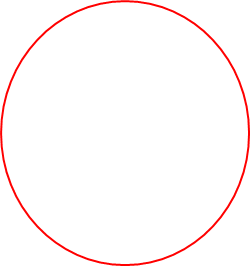 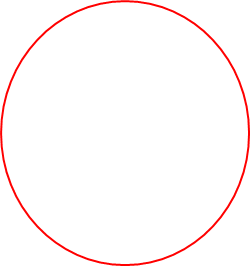 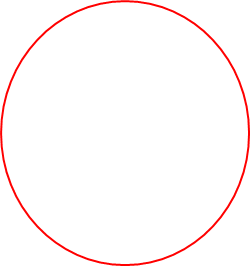 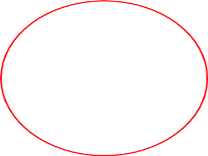 [Speaker Notes: Сведения о счетах в банках и иных кредитных организация представляются по состоянию на 31 декабря 2016 года

Указывается информация обо всех счетах, открытых по состоянию на отчетную дату, вне зависимости от цели их открытия и использования.

! Указываются вид счета (депозитный, текущий, расчетный, ссудный и другие) и валюта счета.

Подлежит указанию информация о счетах пластиковых карт даже в случаях окончания срока действия этих карт (их блокировки), если счет данной карты не был закрыт банком или иной кредитной организацией по письменному заявлению держателя карты

Не указываются:
сведения о размещении денежных средств в различных электронных платежных системах
специальный избирательный счет, открытый в соответствии с Федеральным законом от 12.06.2002г. N 67-ФЗ "Об основных гарантиях избирательных прав и права на участие в референдуме граждан РФ".
- сведения о счетах в банках и иных кредитных организациях, которые по состоянию на отчетную дату закрыты.

Графа «Сумма поступивших на счет денежных средств» заполняется только в случае, если общая сумма денежных поступлений на счет за 2016 год превышает общий доход служащего и его супруги (супруга) за 2016, 2015 и 2014 годы 

В этом случае к справке прилагается выписка о движении денежных средств по данному счету за 2016 год и является неотъемлимой частью справки. При этом в данной графе следует сделать специальную пометку "Выписка от ________ N _____ прилагается на ____ л.".]
ПРИМЕР ЗАПОЛНЕНИЯ РАЗДЕЛА 5 «СВЕДЕНИЯ О ЦЕННЫХ БУМАГАХ» 5.1. Акции и иное участие в коммерческих организациях и фондах
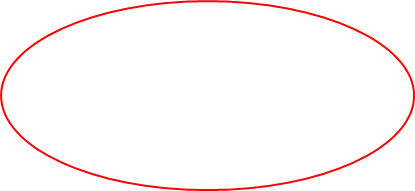 5.2. Иные ценные бумаги
Итого по разделу 5 “Сведения о ценных бумагах” суммарная декларированная стоимость ценных бумаг, включая доли участия в коммерческих организациях (руб.),  100 000,00
[Speaker Notes: Сведения представляются по состоянию на 31 декабря 2016 года

В графе "Наименование и организационно-правовая форма организации" указываются полное или сокращенное официальное наименование организации и ее организационно-правовая форма (акционерное общество, общество с ограниченной ответственностью, товарищество, производственный кооператив, фонд, крестьянско-фермерское хозяйство и другие).

В случае если служащий является учредителем организации, то данную информацию также необходимо отразить.

Уставный капитал указывается согласно учредительным документам организации по состоянию на отчетную дату. 

Если законодательством не предусмотрено формирование уставного капитала, то указывается "0 руб.".

Доля участия выражается в процентах от уставного капитала. Для акционерных обществ указываются также номинальная стоимость и количество акций.
 
 
К иным ценным бумагам относятся вексель, закладная, инвестиционный пай паевого инвестиционного фонда, коносамент, облигация, чек, сберегательный сертификат, и иные ценные бумаги, названные в таком качестве в законе или признанные таковыми в установленном законом порядке, а также ценные бумаги иностранных эмитентов.

Государственный сертификат на материнский (семейный) капитал не является ценной бумагой и не подлежит указанию в данном разделе.

Указываются все ценные бумаги по видам (облигации, векселя и другие), за исключением акций, указанных в подразделе 5.1.

В графе "Общая стоимость" указывается общая стоимость ценных бумаг данного вида исходя из стоимости их приобретения (если ее нельзя определить - исходя из рыночной стоимости или номинальной стоимости). 
Для обязательств, выраженных в иностранной валюте, стоимость указывается в рублях по курсу Банка России на отчетную дату. Сведения об официальных курсах валют на заданную дату, устанавливаемые Центральным банком Российской Федерации, размещены на его официальном сайте: http://www.cbr.ru/currency_base/daily.aspx.]
ПРИМЕР ЗАПОЛНЕНИЯ РАЗДЕЛА 6 «СВЕДЕНИЯ ОБ ОБЯЗАТЕЛЬСТВАХ ИМУЩЕСТВЕННОГО ХАРАКТЕРА»
6.1. Объекты недвижимого имущества, находящиеся в пользовании
[Speaker Notes: Указывается недвижимое имущество (муниципальное, ведомственное, арендованное),  находящееся во временном пользовании, а также основание пользования (договор аренды, фактическое предоставление и другие) на отчетную дату  -  31 декабря 2016 года.

! Указанию подлежат сведения о объектах недвижимости: 

1) в которых имеется регистрация (постоянная или временная), но они не принадлежат на праве собственности (на праве найма)
2) фактическое место проживания без заключения договора;
3) по договору аренды (наема, поднаема);
4) по договорам социального найма;
5) находящихся в завершающей стадии строительства и возможно пригодных к проживанию или к использованию по назначению, но не зарегистрированные в Росреестре, 
6) право пожизненного наследуемого владения (ПНВ)

Если объект недвижимого имущества находится в долевой собственности у служащего и его супруги, сведения о пользовании доли супруга не вносятся данный подраздел.

Не требуется в справке одного из супругов указывать все объекты недвижимости, находящиеся в собственности другого супруга, если он (она) в действительности ими не пользуется.]
ПРИМЕР ЗАПОЛНЕНИЯ РАЗДЕЛА 6 «СВЕДЕНИЯ ОБ ОБЯЗАТЕЛЬСТВАХ ИМУЩЕСТВЕННОГО ХАРАКТЕРА»
6.2. Срочные обязательства финансового характера
[Speaker Notes: Указывается каждое имеющееся на 31.12.2016 срочное обязательство финансового характера на сумму,  = или превышающую 500 000 рублей, кредитором или должником по которым является служащий, его супруга (супруг), несовершеннолетний ребенок.

В случае если на отчетную дату размер обязательства (оставшийся непогашенным долг) составил менее 500 000 рублей, то такое финансовое обязательство в справке не указывается.

Подлежат указанию:
1) договор о предоставлении кредита, в том числе при наличии у лица кредитной карты с доступным лимитом овердрафта (указываются обязательства, возникшие в связи с имеющейся задолженностью по кредитной карте на конец отчетного периода равной или превышающей 500 000 рублей);
2) договор финансовой аренды (лизинг);
3) договор займа;
4) договор финансирования под уступку денежного требования;
5) обязательства, связанные с заключением договора об уступке права требования;
6) обязательства вследствие причинения вреда (финансовые);
7) обязательства по договору поручительства (в случае, если по состоянию на отчетную дату должник не исполняет или исполняет обязательства перед кредитором ненадлежащим образом и соответствующие обязательства возникли у поручителя);
8) обязательства по уплате алиментов (если по состоянию на отчетную дату сумма невыплаченных алиментов равна или превышает 500 000 руб.);
9) обязательства по выплате арендной платы за наем жилого или нежилого помещения (если по состоянию на отчетную дату сумма невыплаченной арендной платы равна или превышает 500 000 руб.);
10) иные обязательства, в том числе установленные решением суда.

! В графе 6 указываются годовая процентная ставка обязательства, заложенное в обеспечение обязательства имущество, выданные в обеспечение обязательства гарантии и поручительства.]
Контактные данные лиц, консультирующих по вопросам заполнения СПРАВОК
Администрация Главы Республики Коми
Управление государственной гражданской службы 
отдел по противодействию коррупции

начальник отдела – Христина Йордановна Петкова
тел. 8(8212) 285-260
h.i.petkova@adm.rkomi.ru

главный специалист-эксперт – Светлана Анваровна Обухова 
тел. 8(8212) 285-323
е-mail: s.a.obuhova@adm.rkomi.ru 

ведущий специалист – Евгений Васильевич Панюков
тел. 8(8212) 285-301
е-mail: e.v.panyukov@adm.rkomi.ru
Благодарим за внимание!